Lab 4: Image Blurring
CMPUT 229
University of Alberta
Lab Requirements
Function calls and register conventions
Loading and storing from memory
Loops and control flow
Bit manipulation
Background
Common technique to hide key information
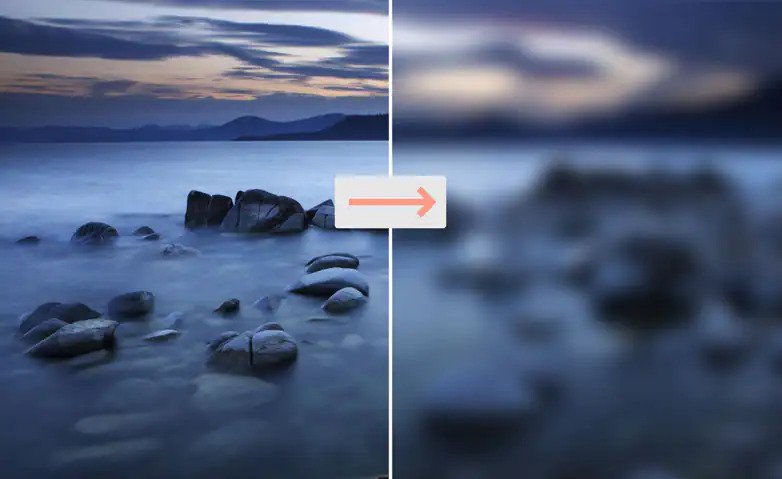 Distort the detail of an image to make it less clear
Box Blur
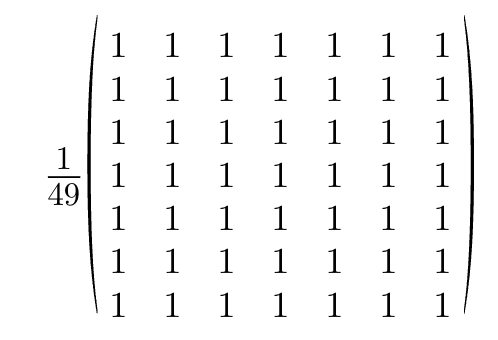 PPM format:
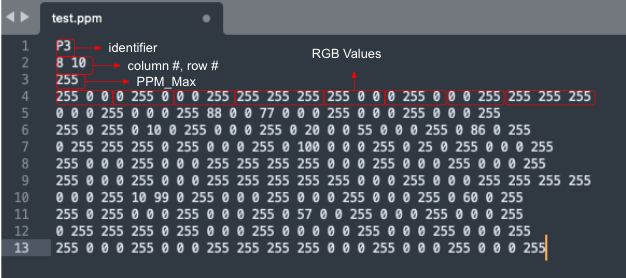 The Assignment
Part 1:
digitToAscii
copyImage
asciiToDigit
Part 2:
readNextNumber
storeNumber
Part 3:
pixelKernelMul
blurImage
readNextNumber
asciiToDigit
copy
blurImage
pixelKernelMul
storeNumber
digitToAscii
Subroutines
digitToAscii:
          This function returns the ASCII value of the digit.

          Arguments:
          a0: a single digit represented as an integer, between 0 and 9

          Return:
          a0: the ASCII value of the digit, between 48 (0x30) and 57 (0x39)
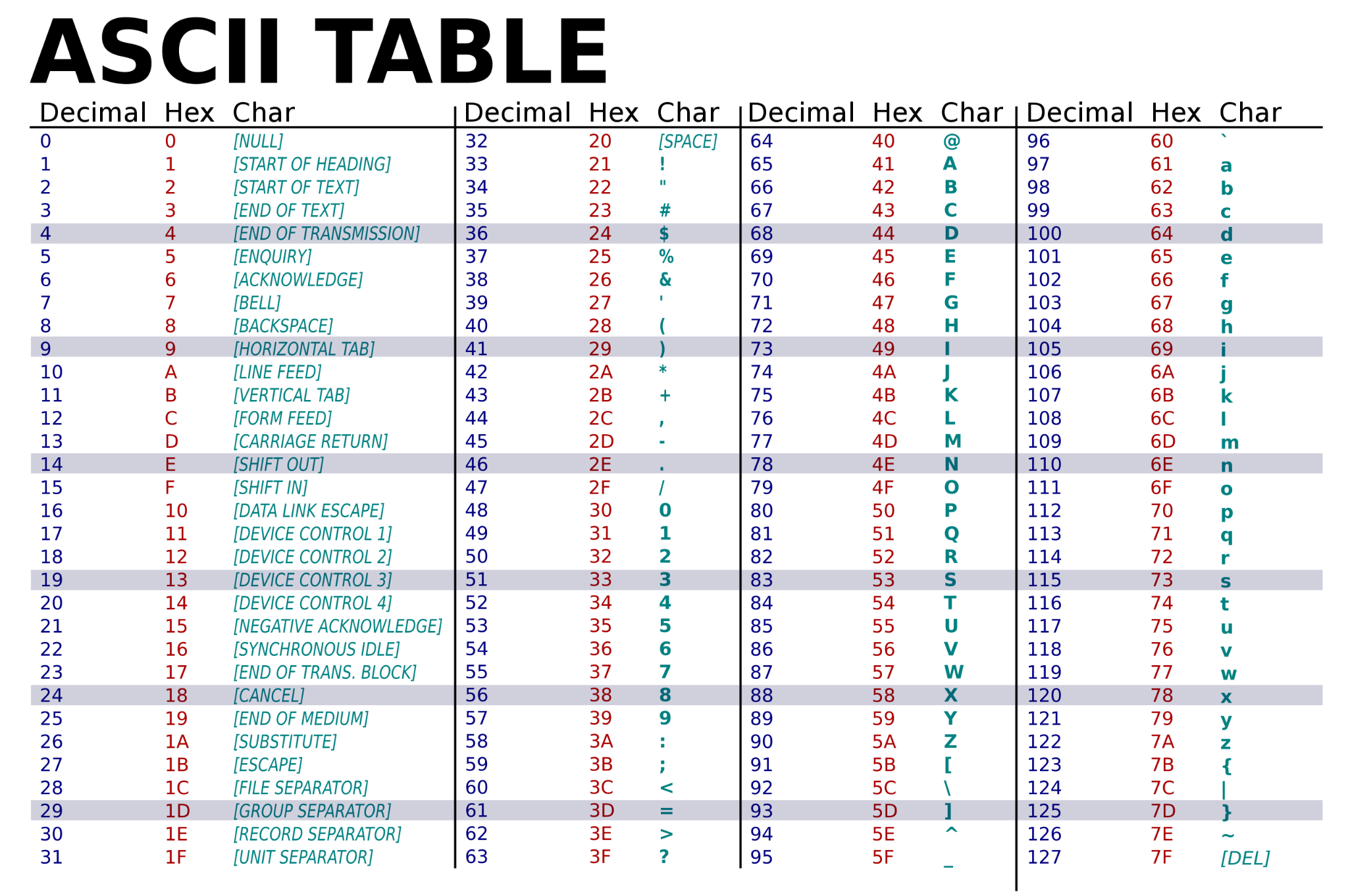 Subroutines
copy:
          
        This function copies all the RGB values to another address.

        Arguments:
        a0: address of the start of RGB values (where to copy from)
        a1: address of the start of where to copy to
        a2: length in words
Subroutines
asciiToDigit:
        This function returns the digit for the given ASCII value

        Arguments:
        a0: the ASCII value of the digit, between 48 (0x30) and 57 (0x39)

        Return:
        a0: a single digit represented as an integer, between 0 and 9
Subroutines
readNextNumber:
        It reads a string of ASCII characters and converts the first number it finds into an integer. It is guaranteed to only have ASCII numbers between 0 and 255. The function skips any whitespace before the number, then reads until it encounters a whitespace character including:"space" or "\n" or "\r" or "\t"

        Arguments:
        a0: the current address to start reading

        Return:
        a0: the address to start reading the next number
        a1: the number represented as an integer
Example:
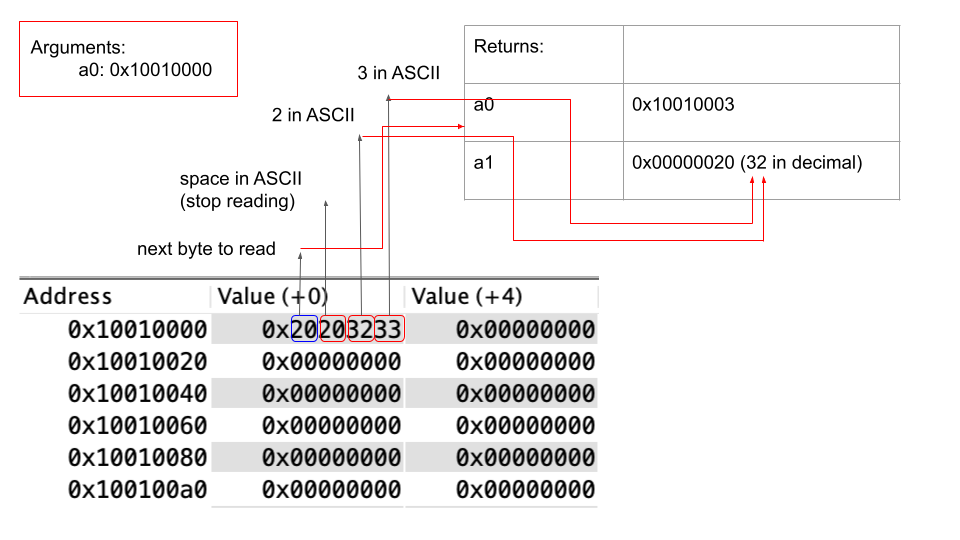 Example:
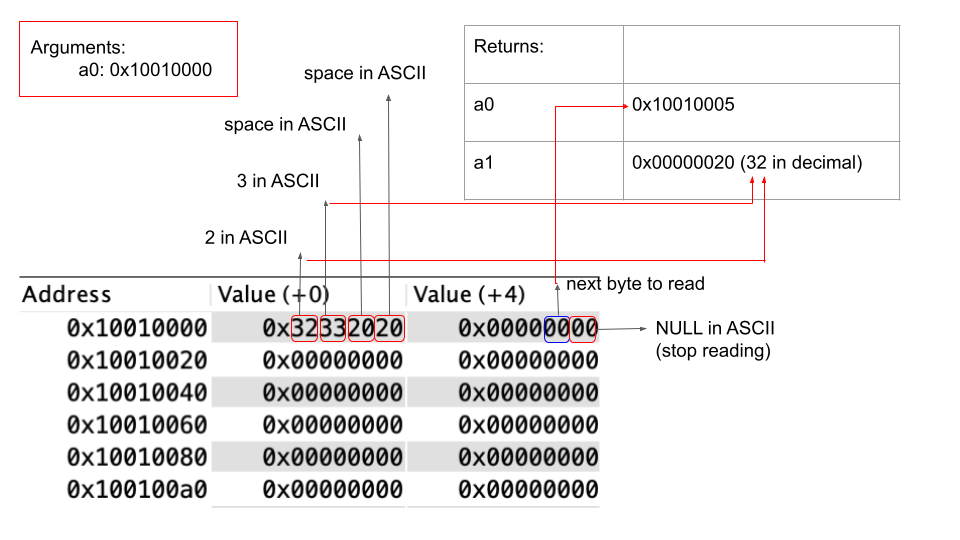 Example:
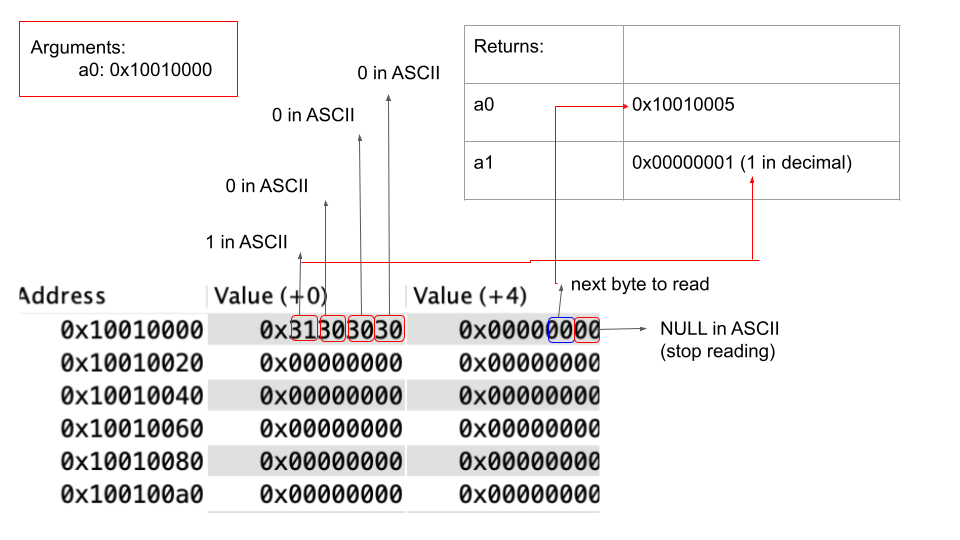 Example:
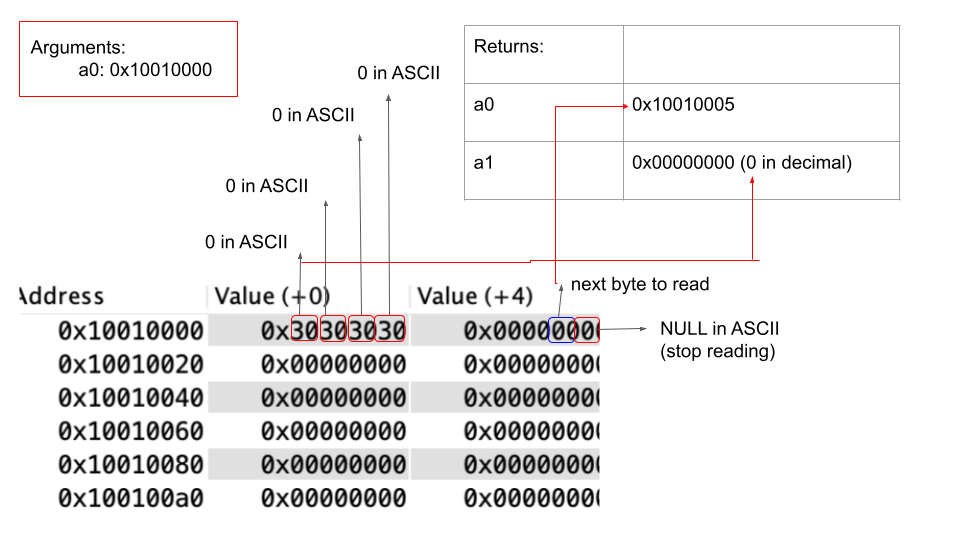 Subroutines
storeNumber:
        This function converts the integer(at most 3 digits) to ASCII and then store their ASCII to the address. Store the leftmost digit first, consider using the function digitToAscii.
        
        Arguments:
        a0: the number represented as an integer
        a1: address for the integer to be stored
        
        Return:
        a0: the next address that's available to be stored
Example:
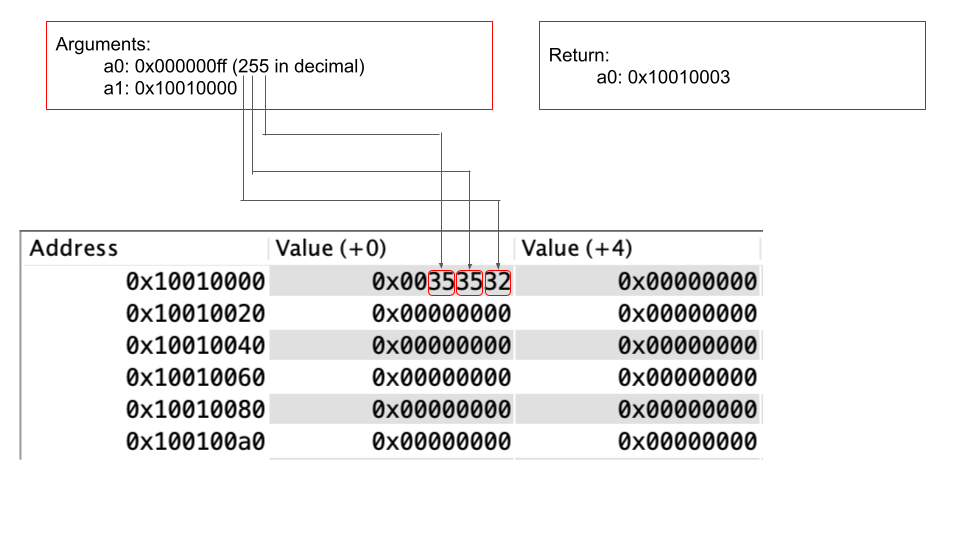 Subroutines
pixelKernelMul:
        This function calculate the average for each of the R, G, B values and store the value.
        
        Arguments:
        a0: address of the start of RGB values, store the calculated RGB values in this region (a0 is the base address)
        a1: address of the start of the copy of RGB values
        a2: row # of the current pixel to blur
        a3: col # of the current pixel to blur
        a4: total row (may not be used)
        a5: total col
The pixels in memory:
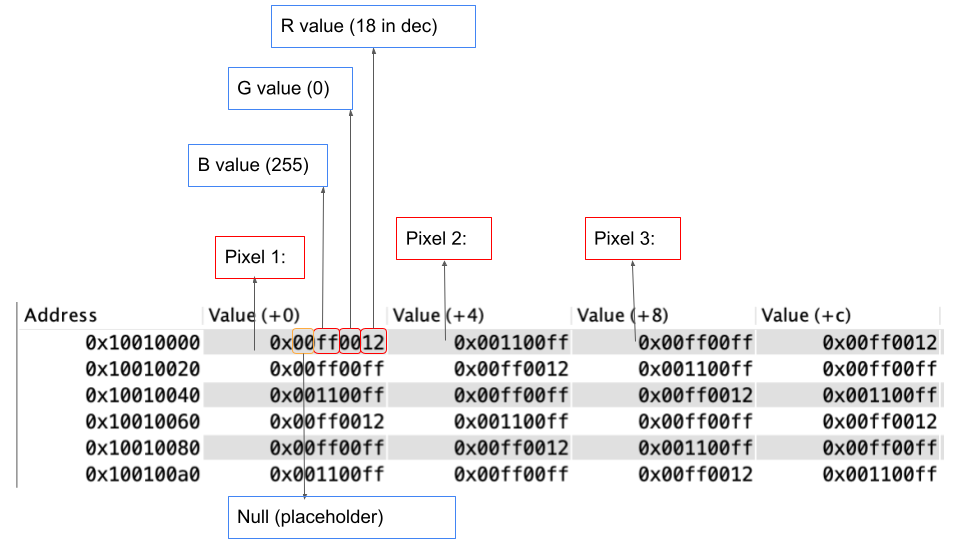 Big-endian:
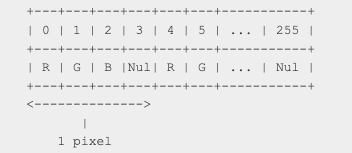 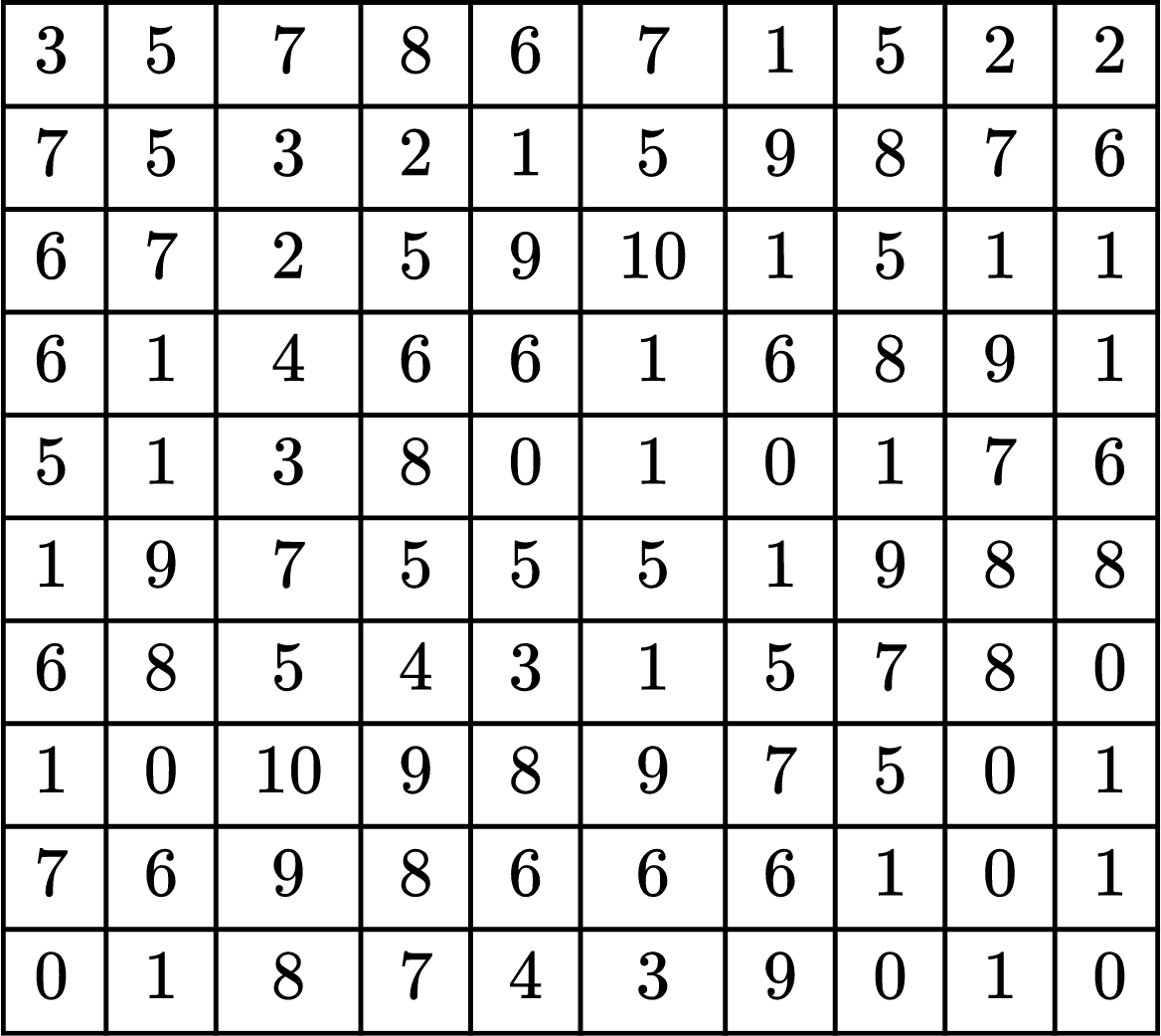 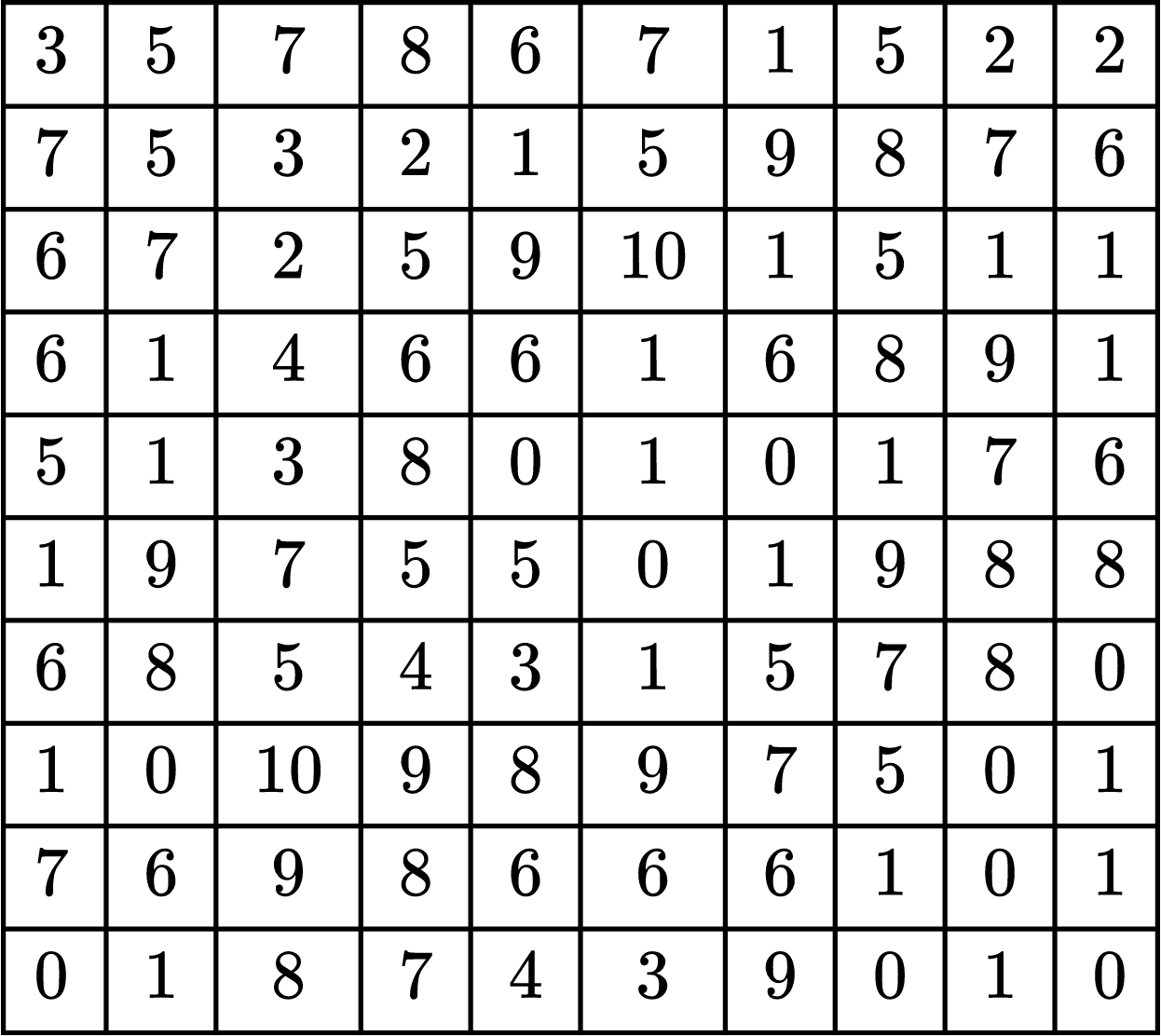 Copy:
Original:
new[x][y] = average of all of the surrounding 49 elements
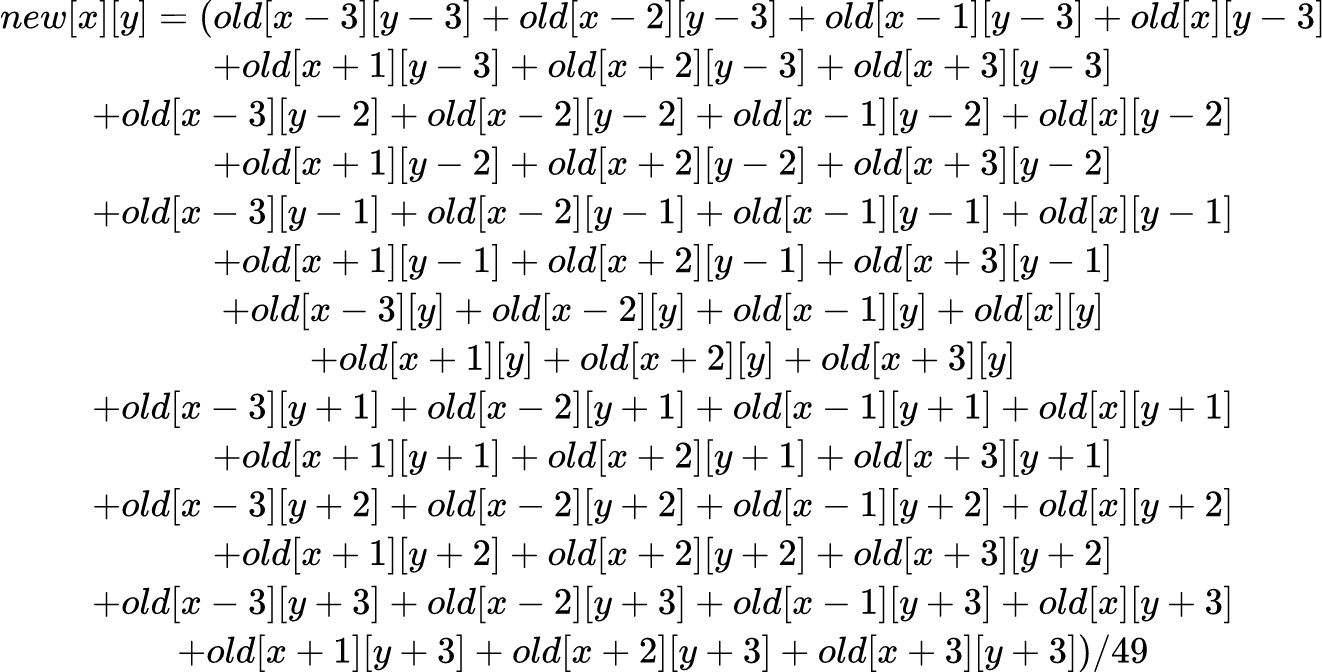 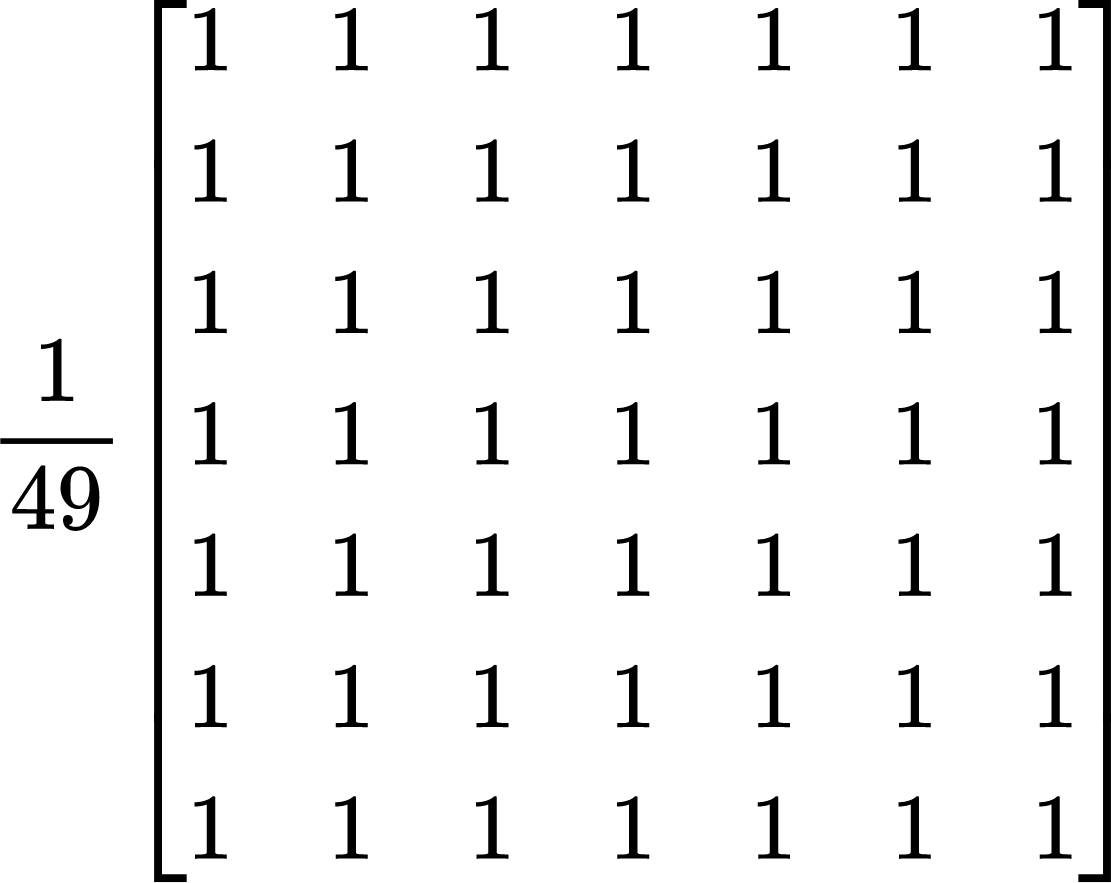 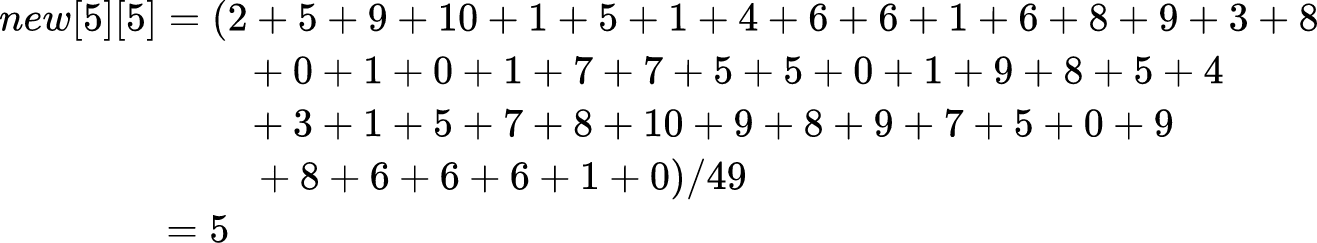 Subroutines
blurImage:
            This function blurs the image using pixelKernelMul on all possible pixels. It will run PixelKernelMul on all pixels except for the ones on the edges and corners.
        Arguments:
      a0: kernel size
      a1: total rows
      a2: total columns
      a3: address of the start of RGB values, store the calculated RGB values in this region (a0 is the base address)
      a4: address of the start of the copy of RGB values
Pseudo Code
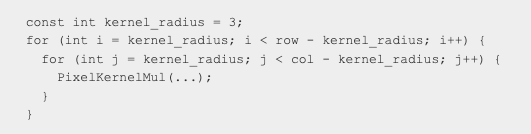 Register Conventions in RISC-V
Register conventions are required for this lab. Review your notes on using the stack pointer and register conventions.
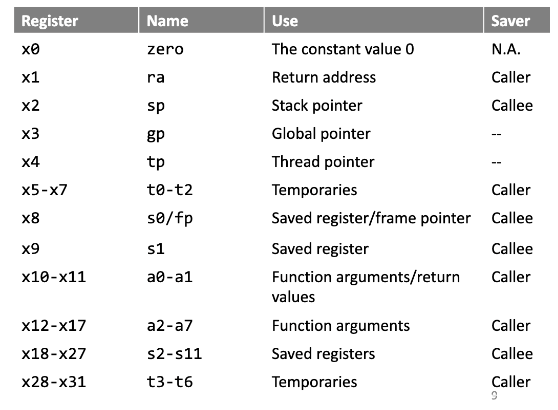 Tips and Notes
Loops are a very important part of this lab. Review your notes.
For the simplicity of this lab, we are only blurring the center part of the lab and ignoring the edges and the corners.
You can make any other helper functions to break down the problem.
Read carefully about the instructions and examples provided.
Do not edit any part of common.s
Do not use any labels used in common.s